Остров сокровищ
Исторический залив
Школа 
Робинзона
 Крузо
Мыс открытий
Бухта знаний
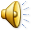 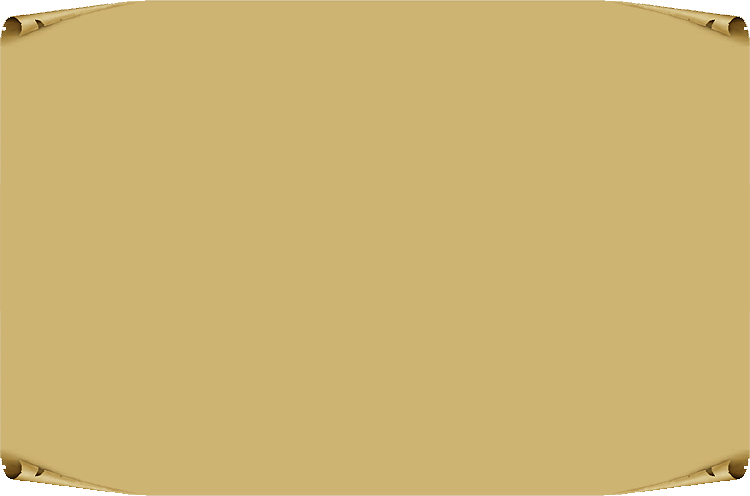 Более чем за 100 лет до нашей эры греческий ученый Гиппарх предложил провести на карте Земли параллели и меридианы.
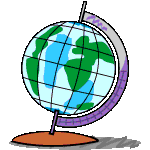 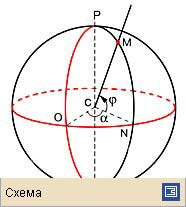 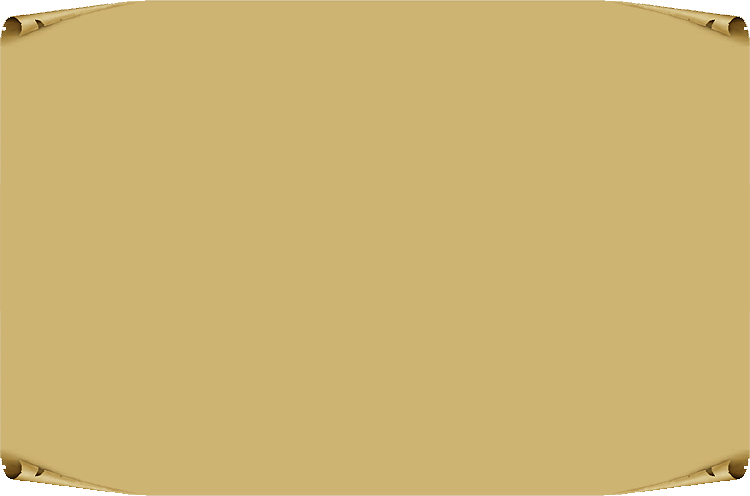 В ХIV веке французский ученый Оресле по аналогии с географическими координатами создал координатную плоскость. Он поместил на плоскость прямоугольную сетку и назвал широтой и долготой то , что сейчас мы называем абсциссой и ординатой.
Термины абсцисса и ордината были введены в употребление Лейбницем в XVII веке.
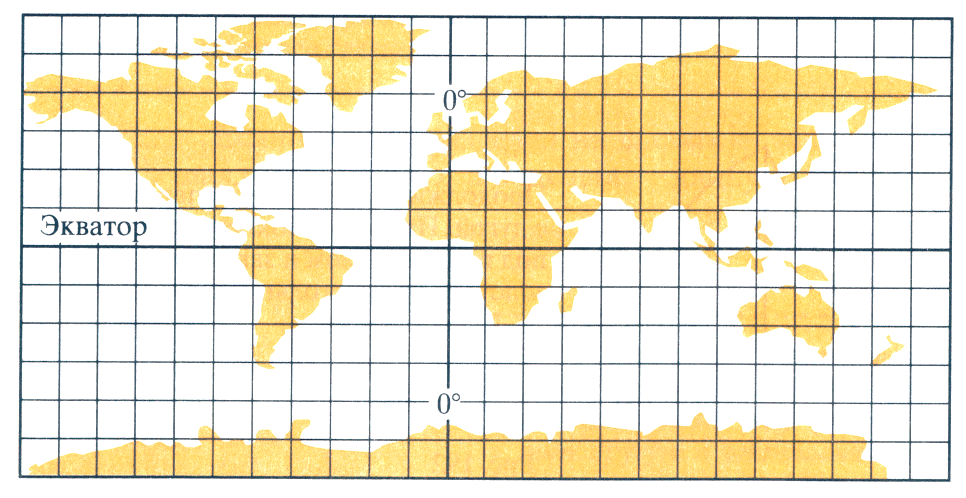 ,
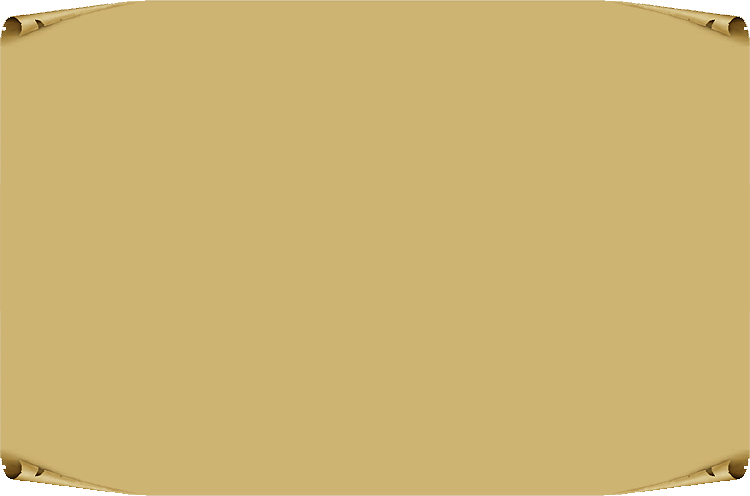 О = Е
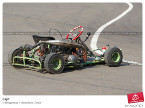 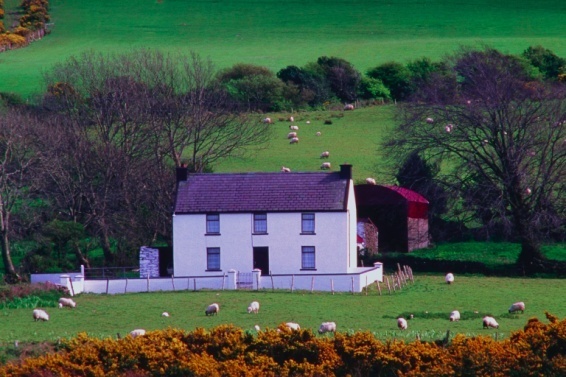 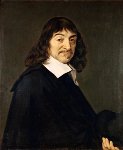 Декарт
Основная роль в создании метода координат принадлежит французскому ученому Рене Декарту.
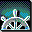 Y
0,5
X
-1
1
-0,5
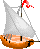 (0,3; -0,4)
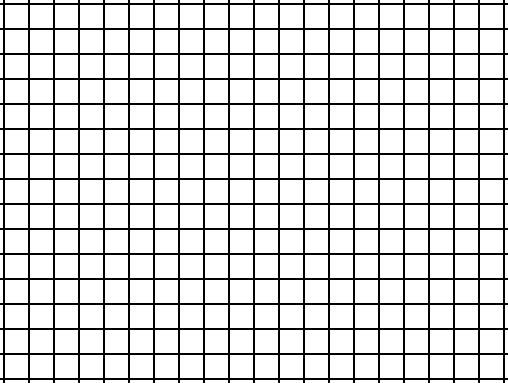 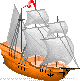 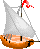 (-0,1; -0,3)
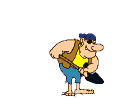 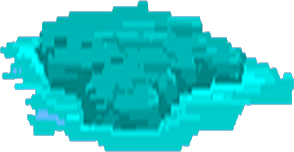 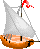 (-0,3; -0,1)
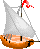 (0,2; 0,3)
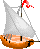 (-0,4; 0,3)
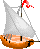 (0,3; 0,2)
Определите координаты зарытых кладов капитана Флинта.
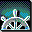 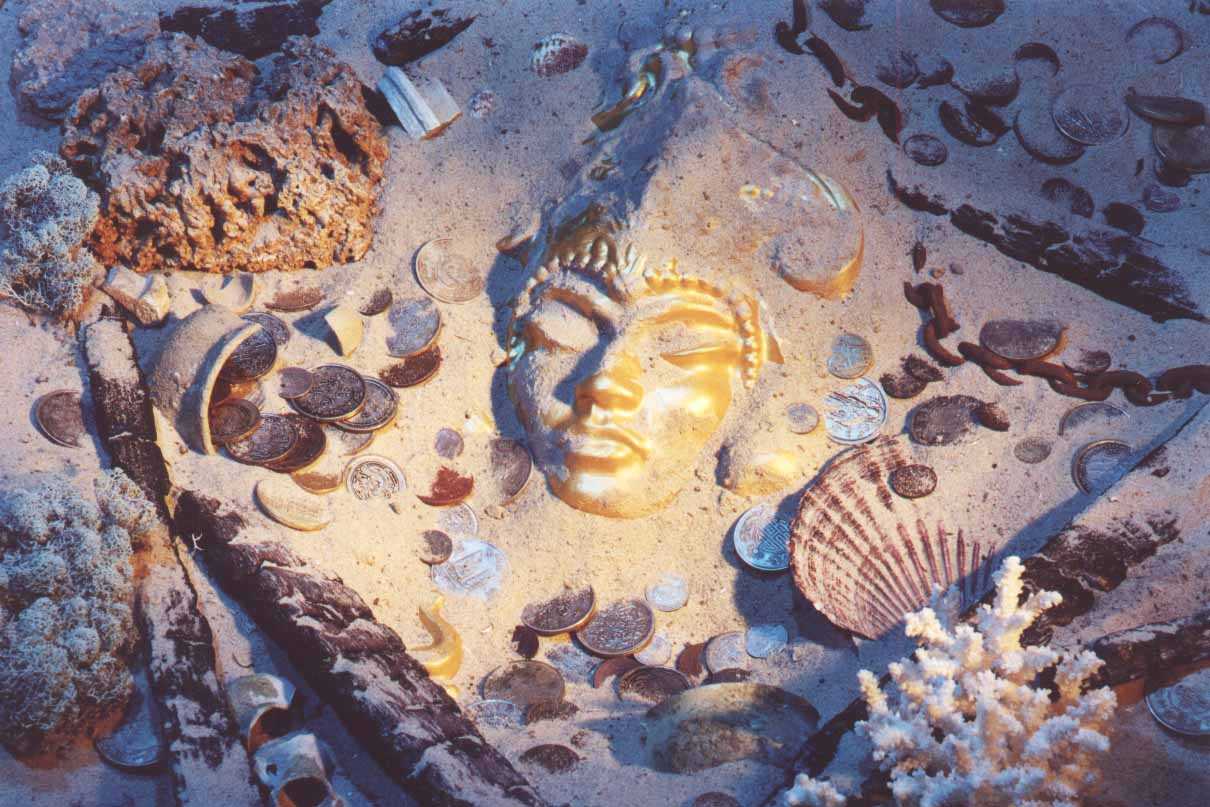 Молодец!!!
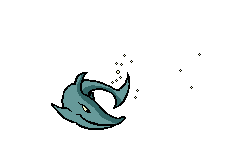 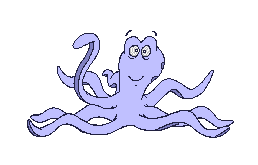 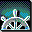 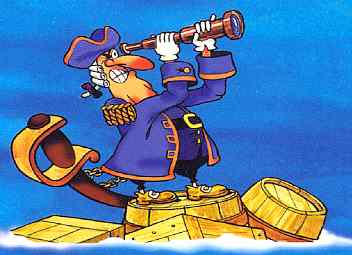 Тебе не повезло,
дружок!!!
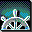 Y
X
1. (1;1)
2. (3;5)
3. (5;1)

Соединить
   1-2-3
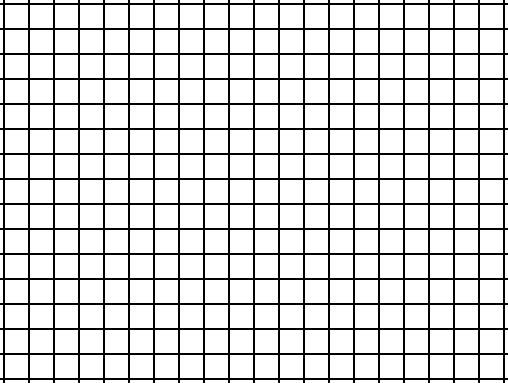 2
1
3
1
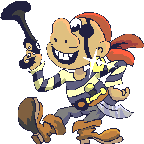 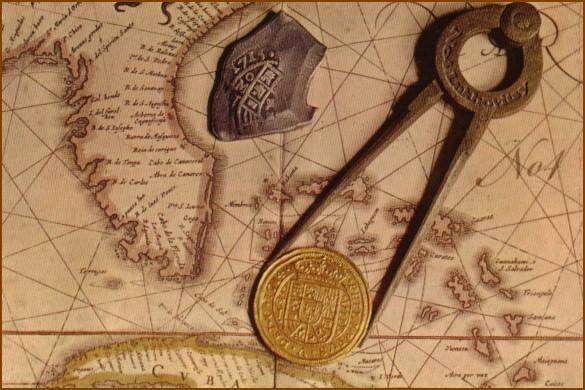 Ваш клад –
 знания!
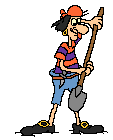 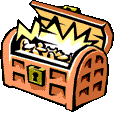 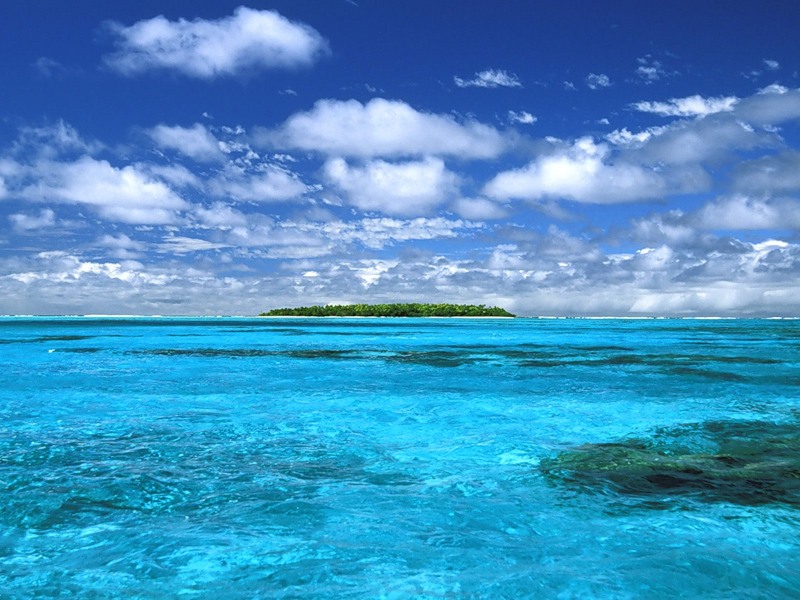 Путешествие
только
начинается…
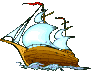 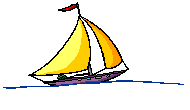 Недостаточно хорошо
понял тему
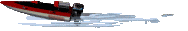 Хорошо понял тему
Много нужно работать
над данной темой
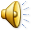